Night safe
Introduction to the programme
Faculty Day October 2015
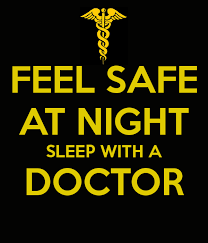 Crisis
Recruitment and retention crisis
Increasing demand
Target drivers for trusts
Quality drivers for clinical staff
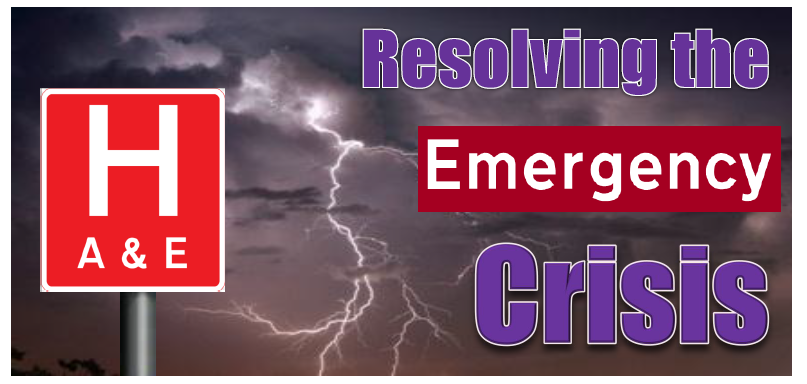 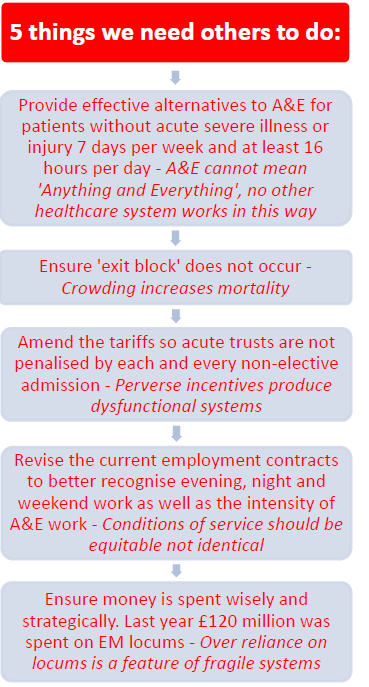 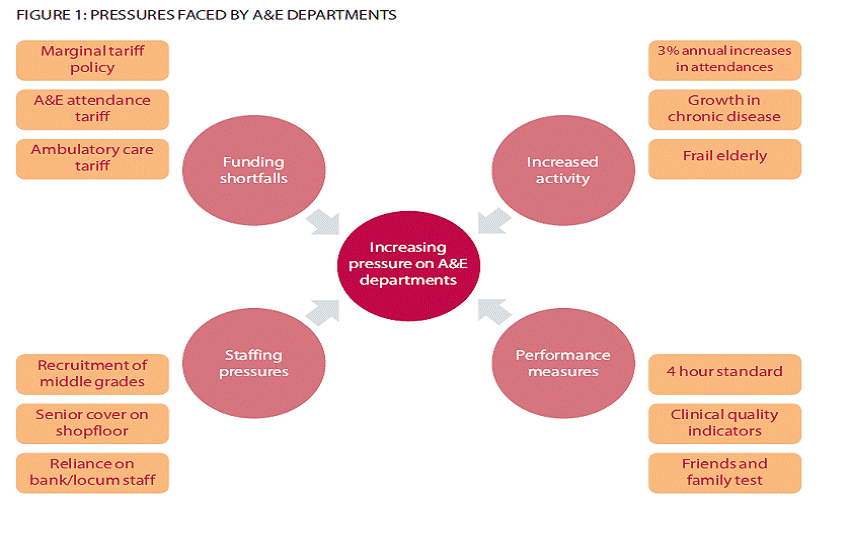 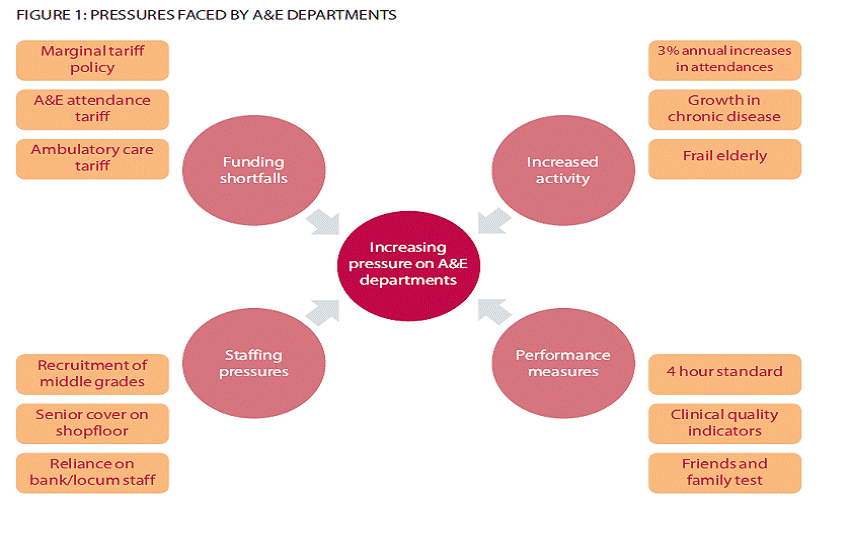 Structure
GMC
Royal Colleges
Workforce groups
Speciality Schools
Health Education 
England
Training Programme 
Directors
Trusts
LETB
(WereDeaneries)
College Tutors
Postgraduate 
Education
dept
Trainees and non trainees
Educational Supervisors
Clinical Tutor / 
Director of Medical 
Education
Clinical Supervisors
Structure
GMC
Royal Colleges
Workforce groups
Health Education 
England
Speciality Schools
LETB
(Were Deaneries)
Trainees and non trainees
Training Programme 
Directors
Trusts
College Tutors
Postgraduate 
Education dept
Educational Supervisors
Clinical Tutor / 
Director of Medical 
Education
Clinical Supervisors
Structure
GMC
Royal Colleges
Workforce groups
Health Education 
England
Speciality Schools
LETB
(Were Deaneries)
Trainees and non trainees
Training Programme 
Directors
Trusts
College Tutors
Postgraduate 
Education dept
Educational Supervisors
Clinical Tutor / 
Director of Medical 
Education
Clinical Supervisors
GMC
Crisis
ED Staffing is a safety issue
Health Education 
England
Tasked to try to resolve issue
Workforce groups
LETB
(Were Deaneries)
Tasked to work together to resolve issue
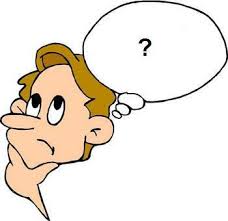 GMC
Royal Colleges
Workforce groups
With funding
Health Education 
England
Speciality School
LETB
(Were Deaneries)
Take advice from Royal College, 
Speciality School
GMC
Royal Colleges
Workforce groups
Speciality Schools
Health Education 
England
LETB
(Was Deaneries)
Trusts
Training Programme 
Directors
College Tutors
Work with Trusts, TPDs College tutors
Solutions
Increase entry to ACCS  
5 to 8 year solution     
Increase other professionals eg ENP ANP Paramedics
Shortages, long run in time
Run Through training  
Aid retention
Improve working conditions   X
under negotiation!!!!!!!!
Recruit overseas    
work and return programme
New career pathways     
DREEM
Improve existing workforce     ????
Improve existing workforce - Night safe
Large non-training workforce
Underutilised?
Limited educational opportunity
Limited career progression
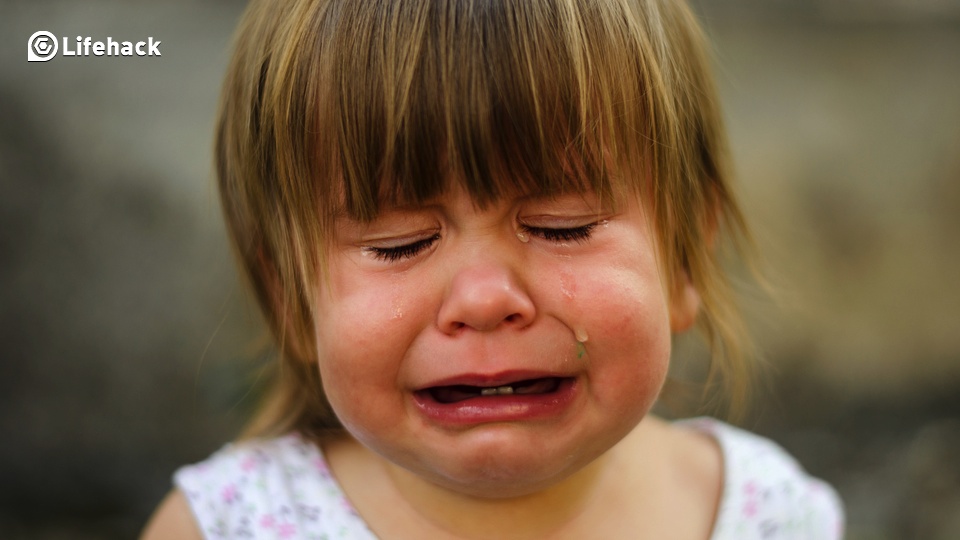 (retention v Locum work) Unhappy? 

Could take a bigger role
Night safe
Funded by workforce partnerships
Small groups
Intensive programme
Interactive + “homework”
Self assessment at start
Assessment of programme by feedback
Repeat programme if successful
First diet
Ran in late spring early summer 2015
12 participants
Eight days
Good faculty buy in – at least 3 faculty per day
Good attendance – one or two missed days
Venue worked well
Excellent deanery support (Anna)
Problems
Rotas, prior commitments
Missed days will be caught up in the autumn diet
Travel in this large region
Outcome (first diet)
2nd diet under way
?